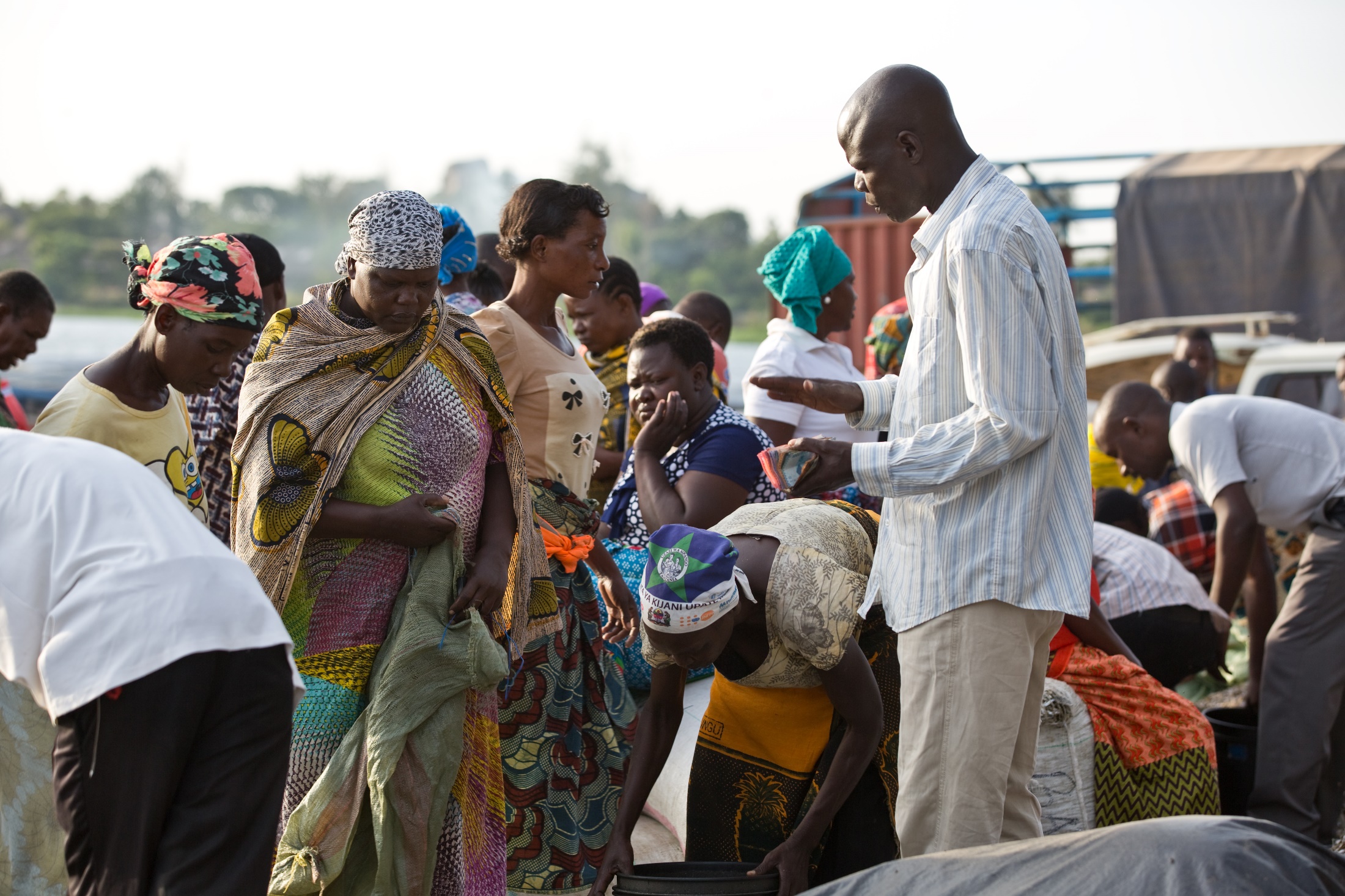 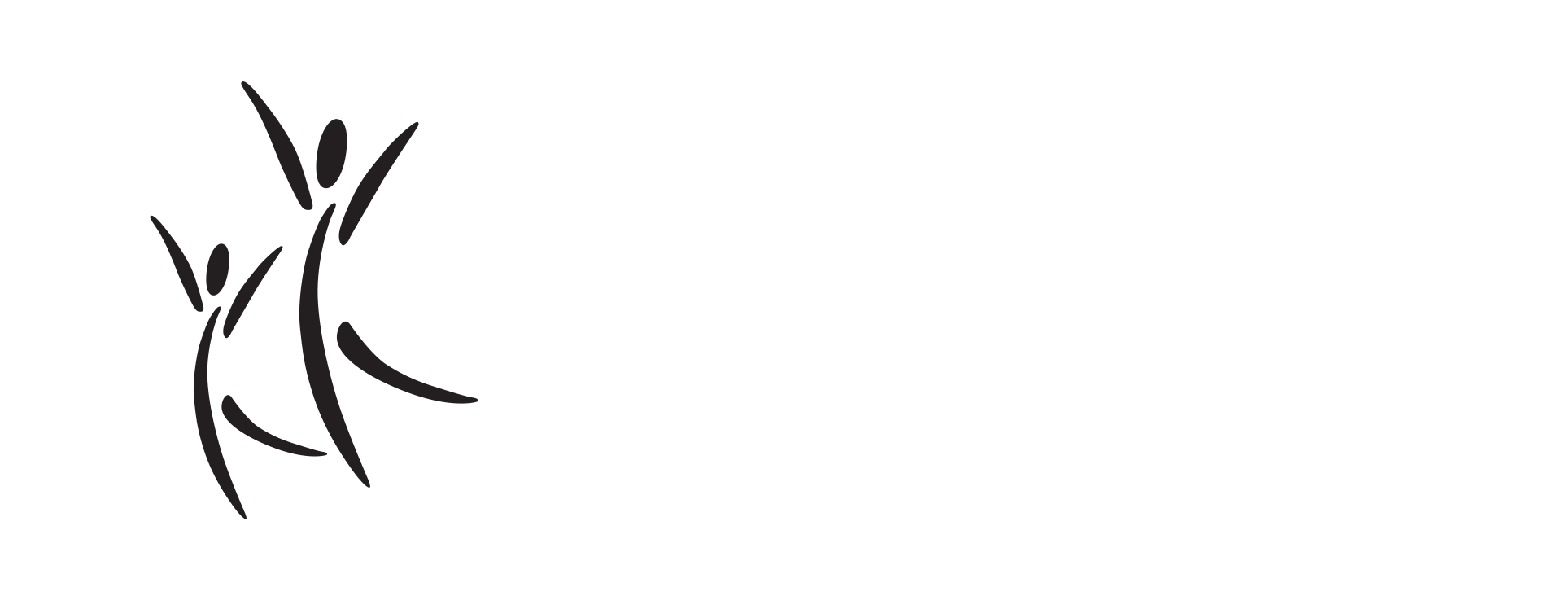 2017
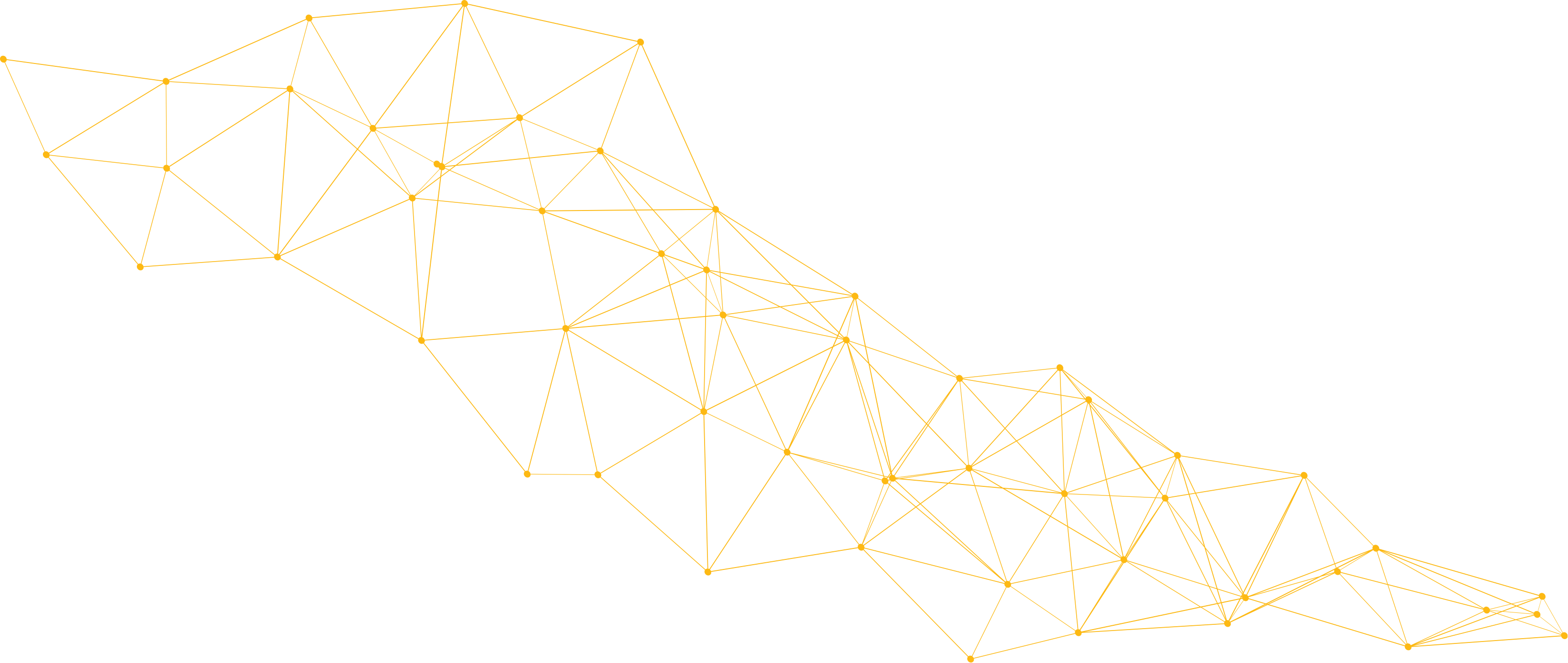 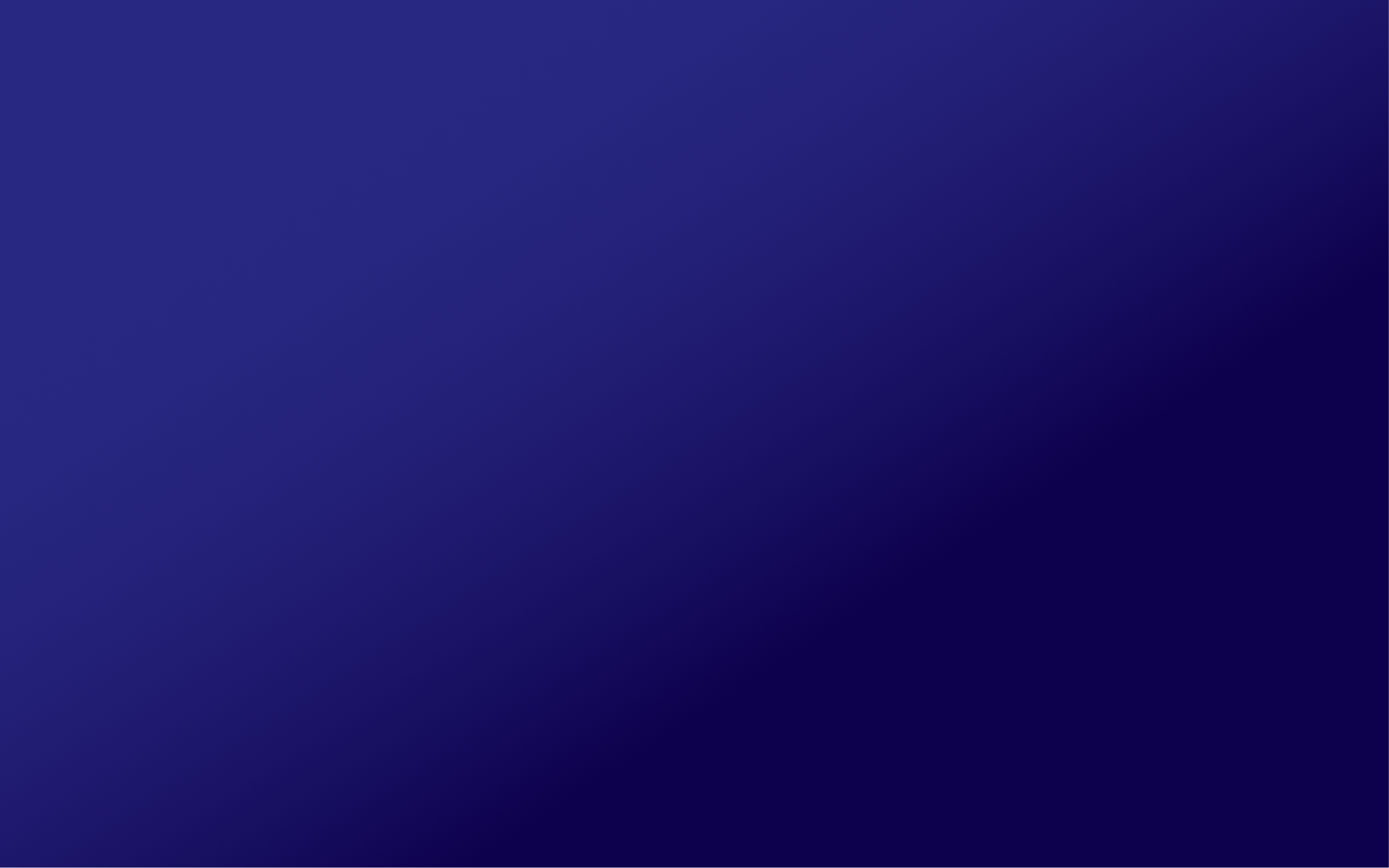 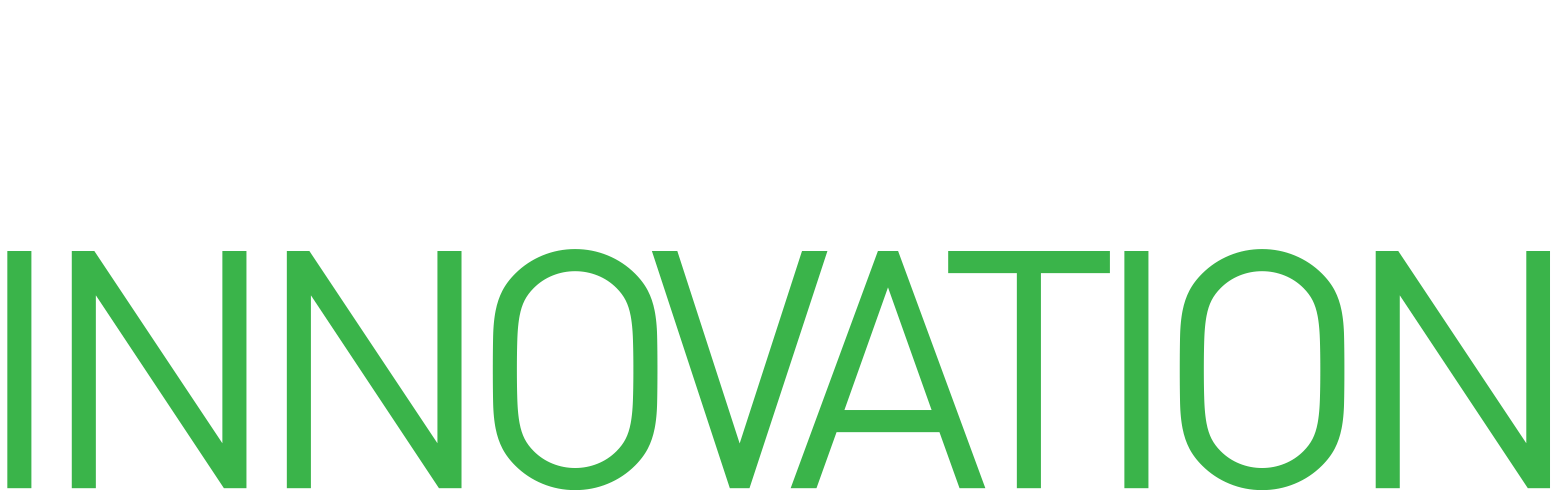 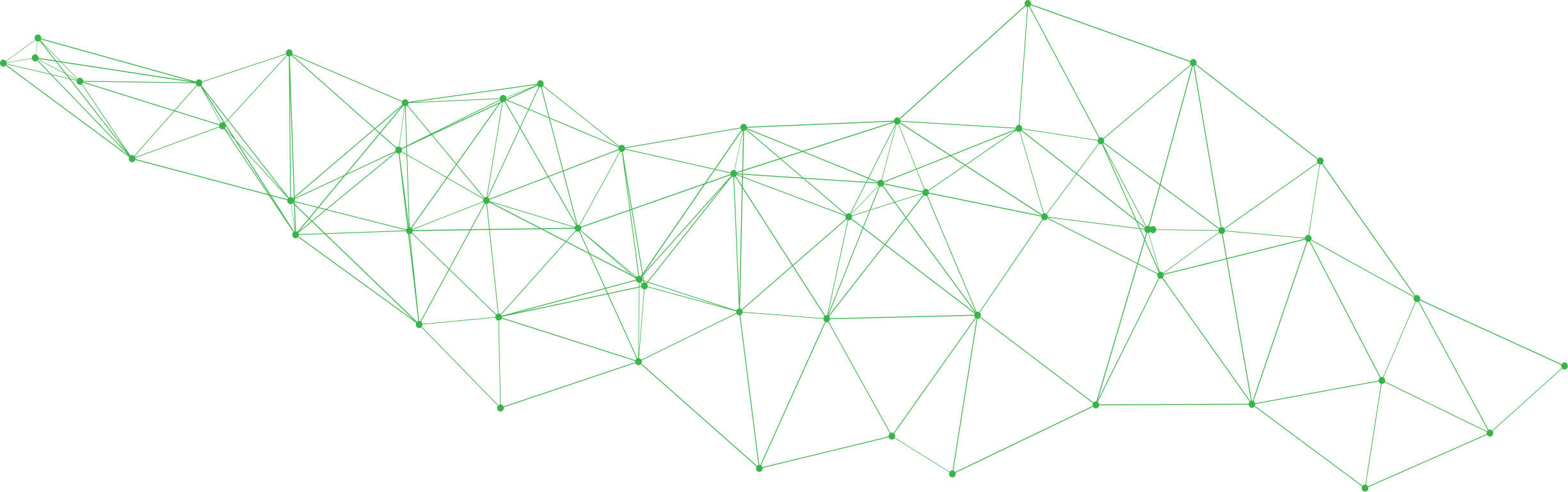 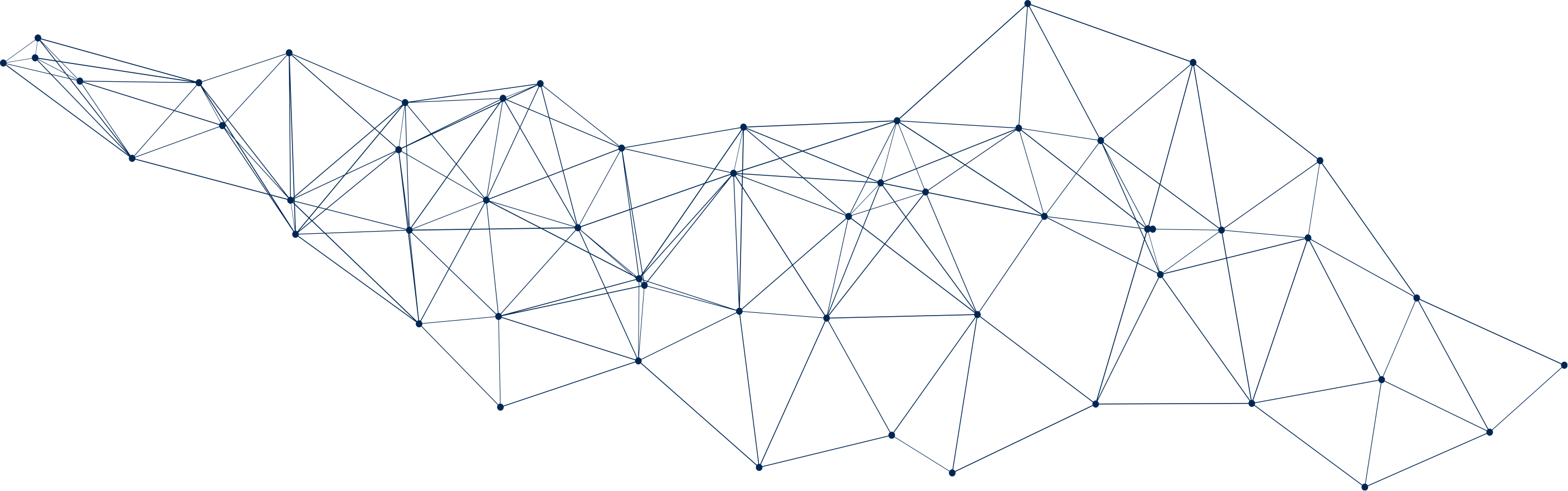 Rethinking Financial Services
Taking Stock of our achievements and forging the way forward
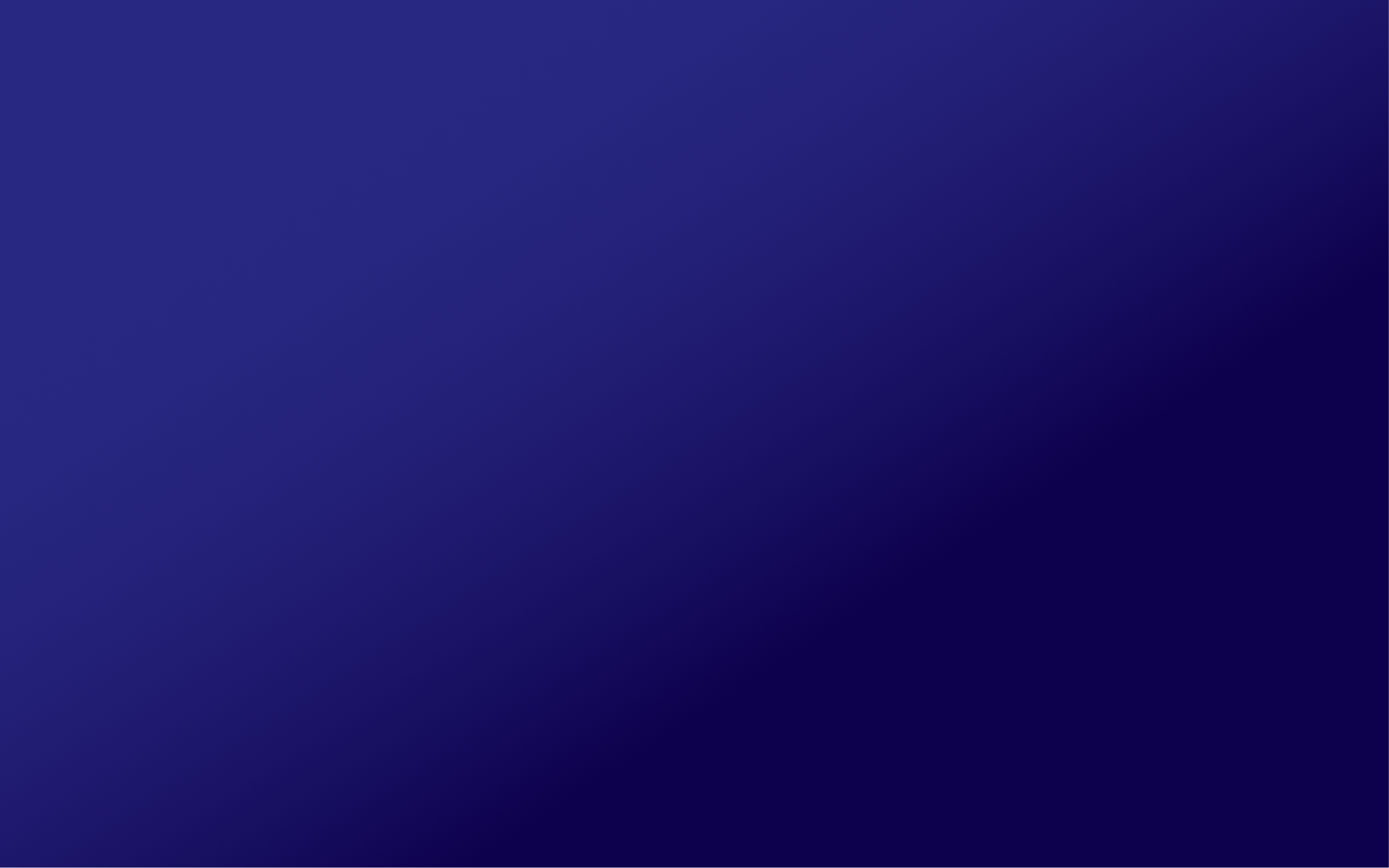 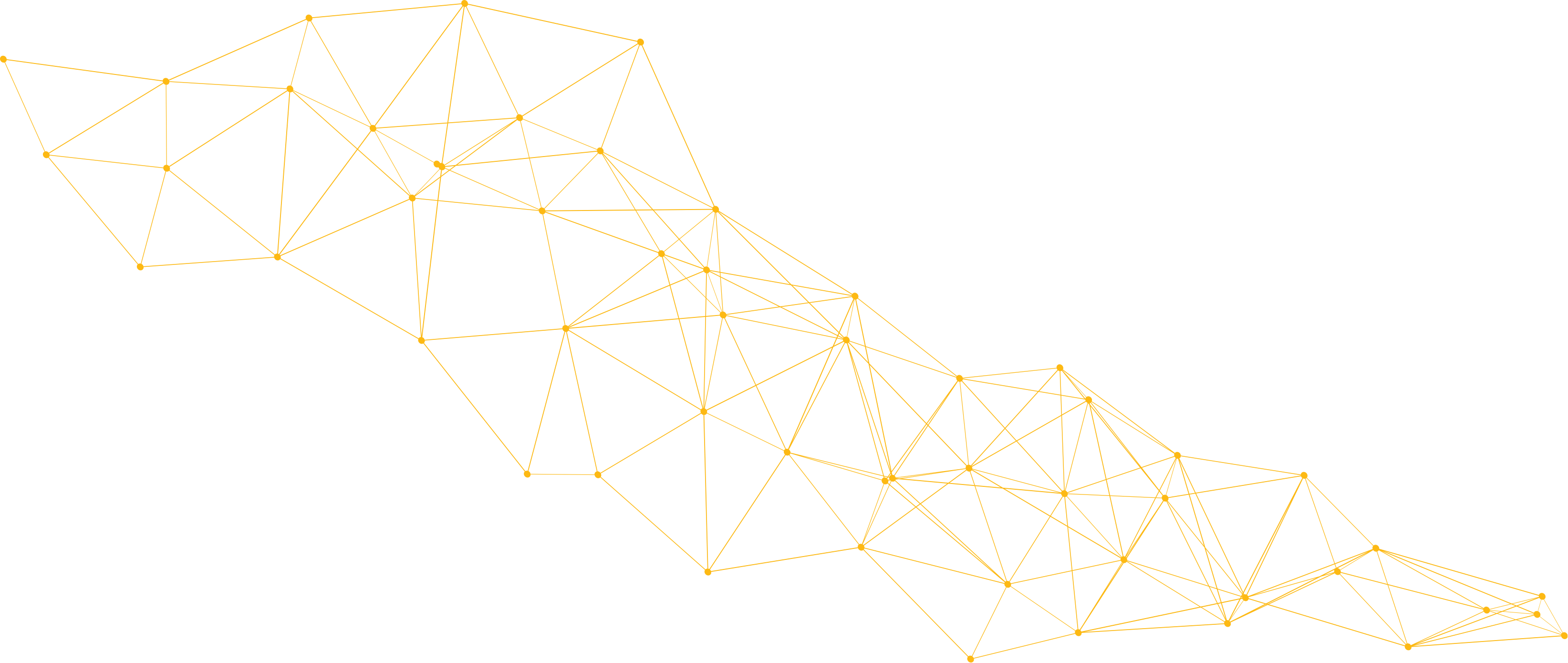 Investments
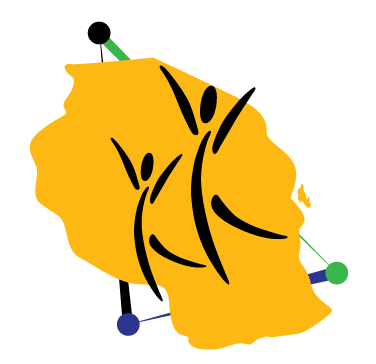 Capital Markets are still lagging behind
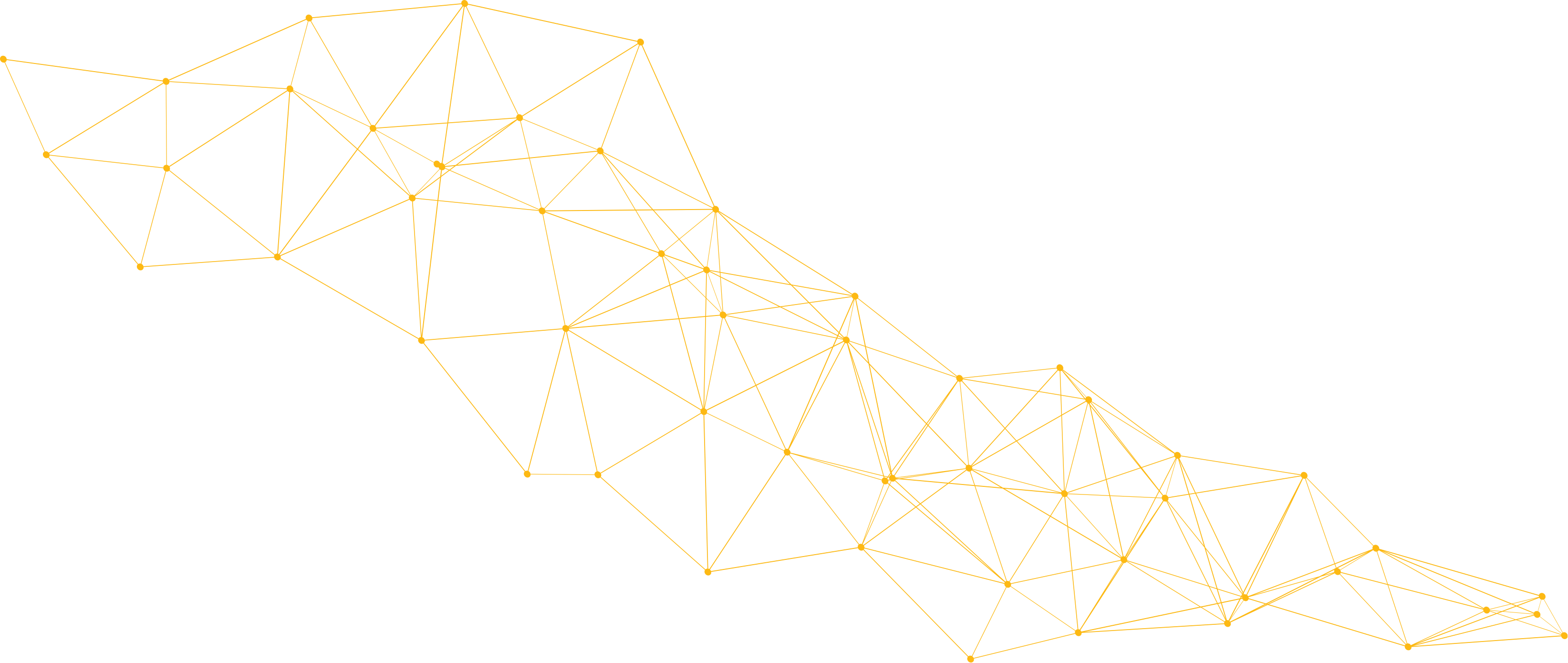 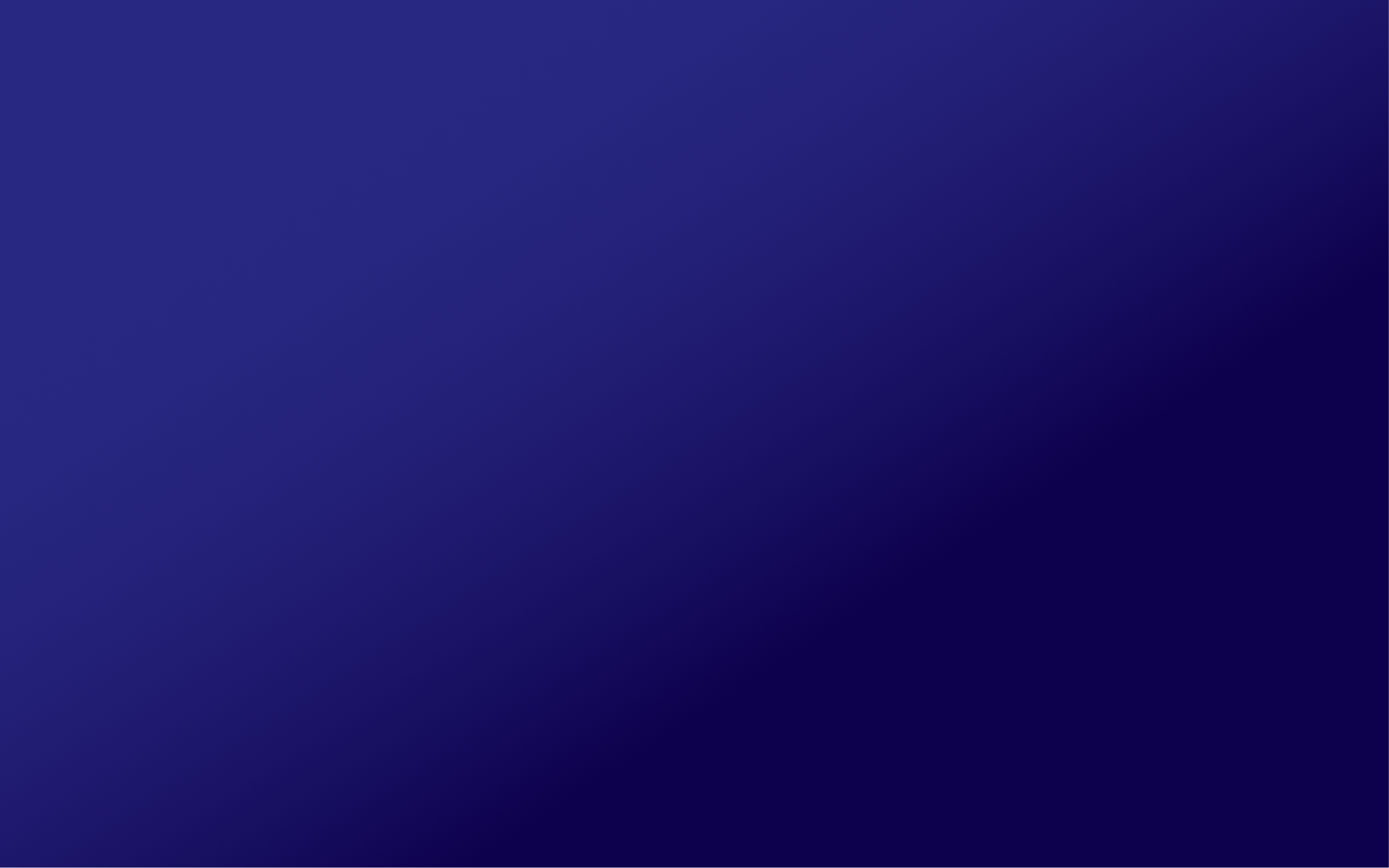 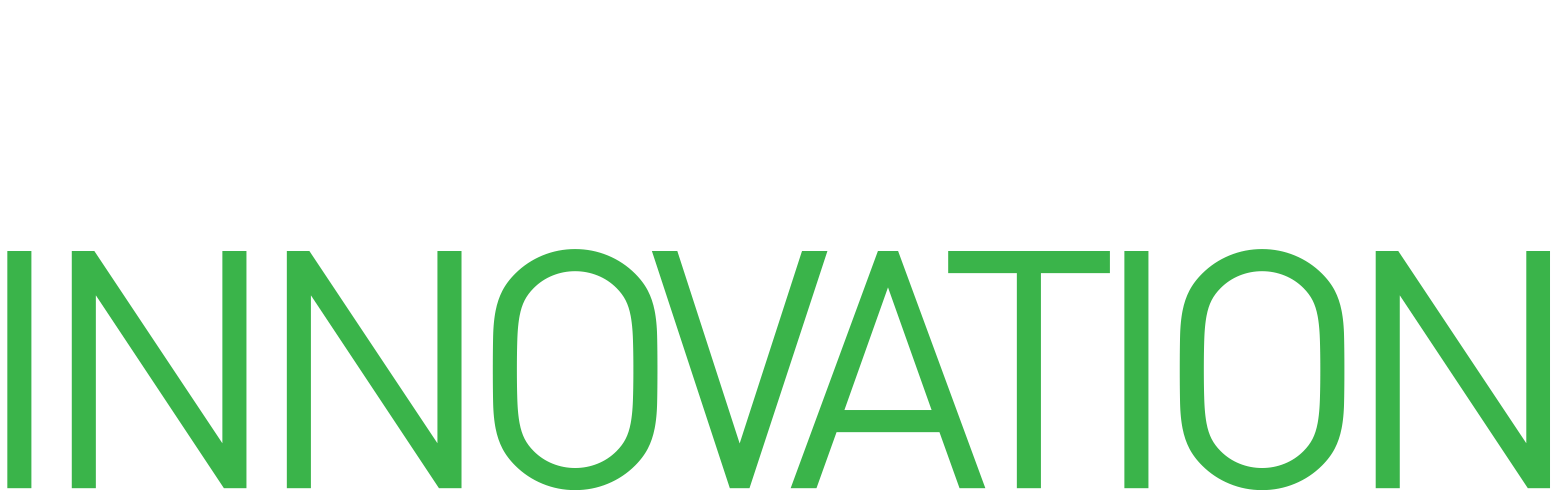 43% of adult Tanzanians saved in the past 12 months
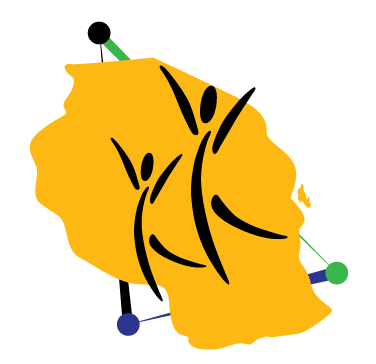 CASHFLOW SMOOTHING
82%
PRODUCTIVE INVESTMENT 
9%
ASSET BUILDING 
9%
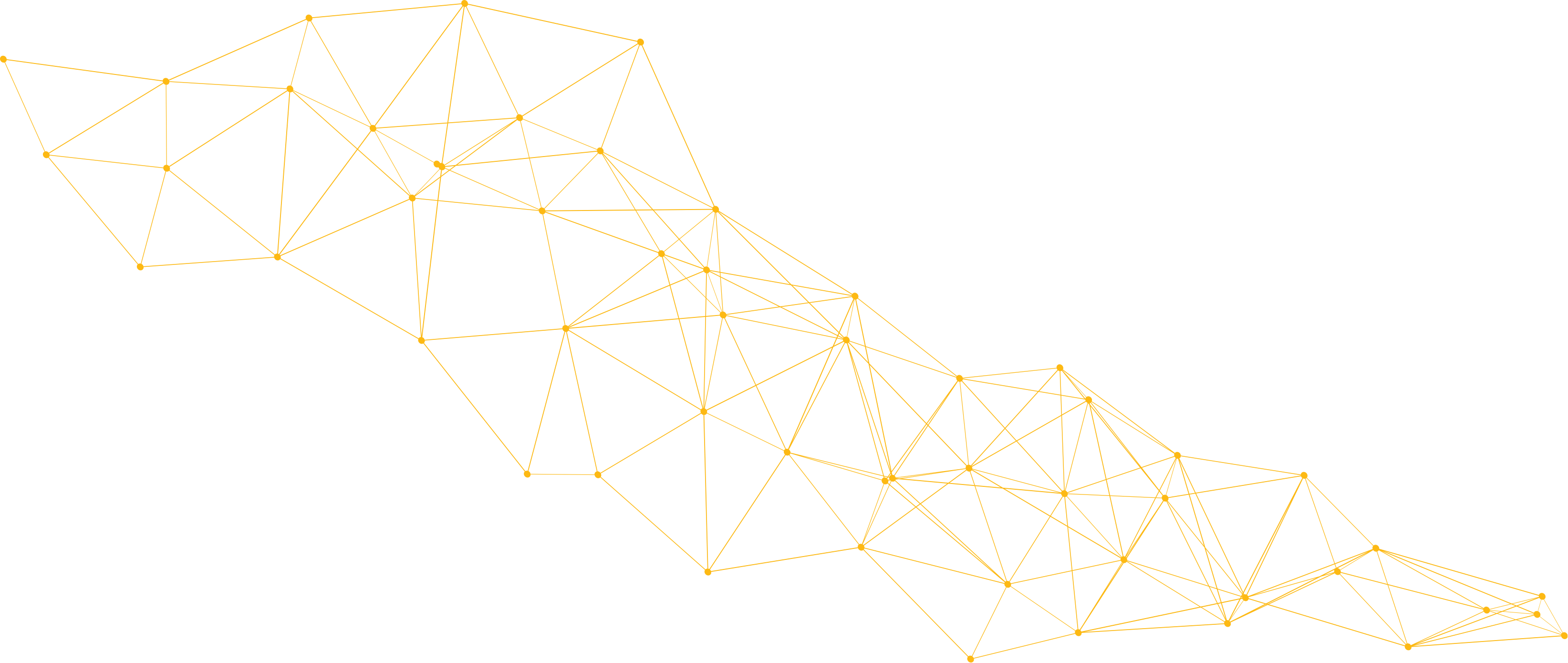 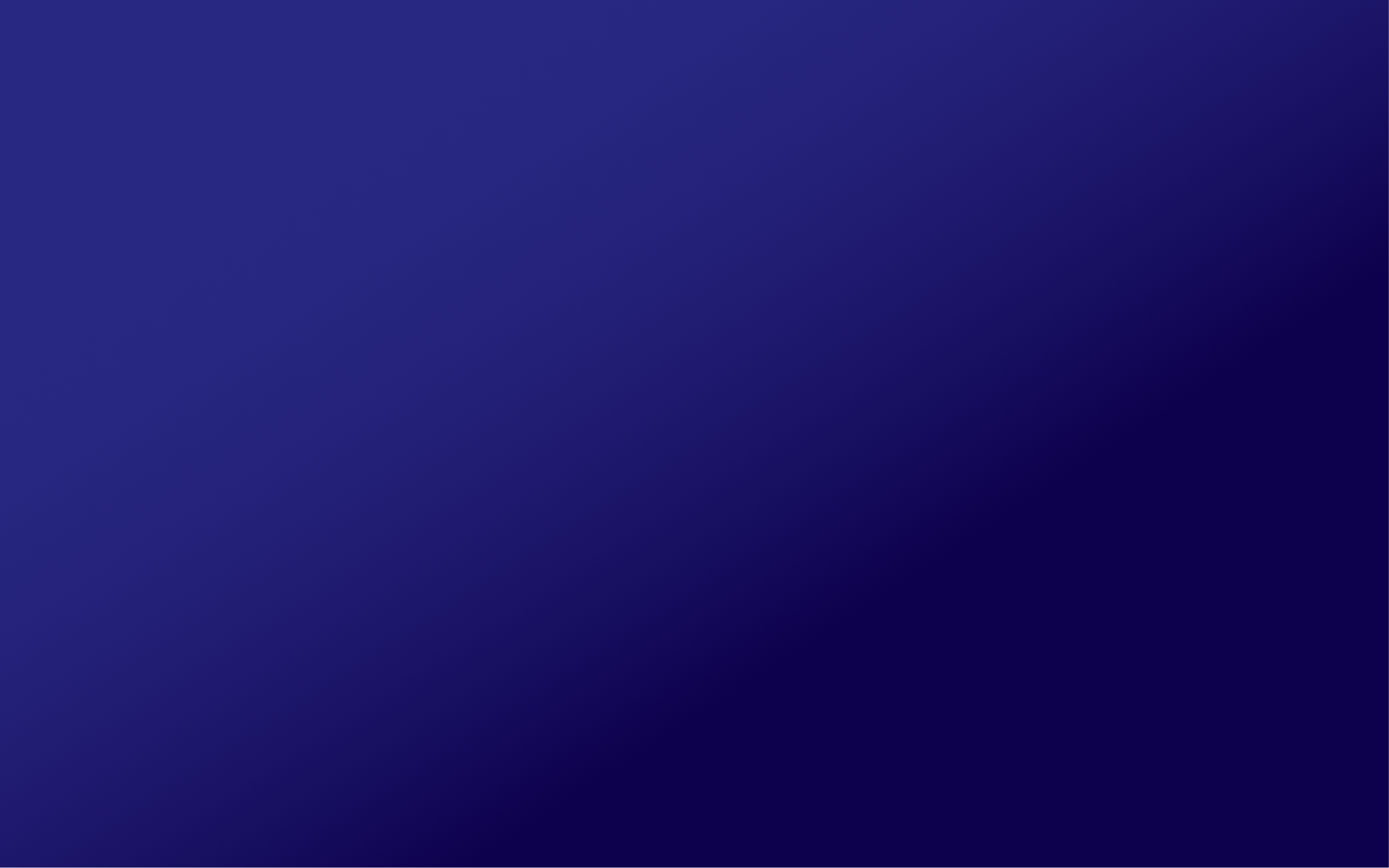 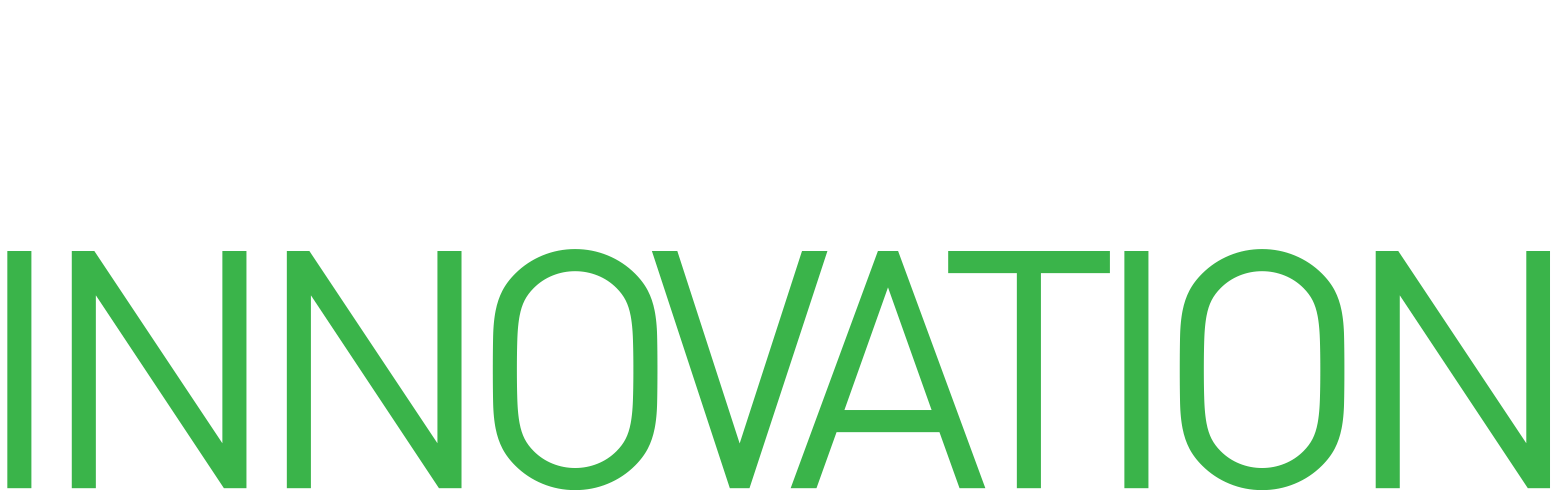 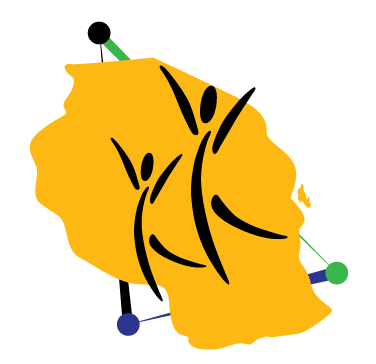 44% of adult Tanzanians borrowed in the last 12 months
CASHFLOW SMOOTHING
74%
PRODUCTIVE INVESTMENT 
19%
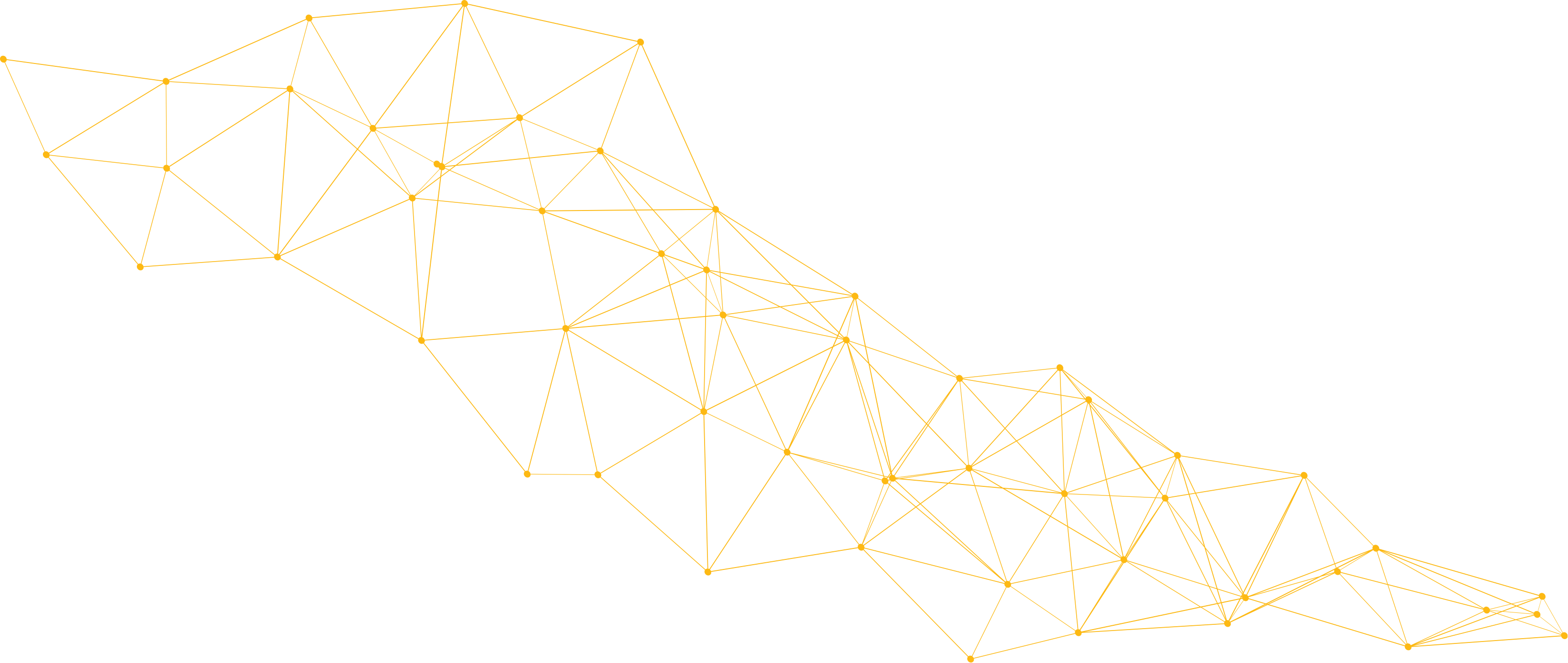 ASSET BUILDING 
7%
59% of those borrowing borrowed more than once in the past 12 month
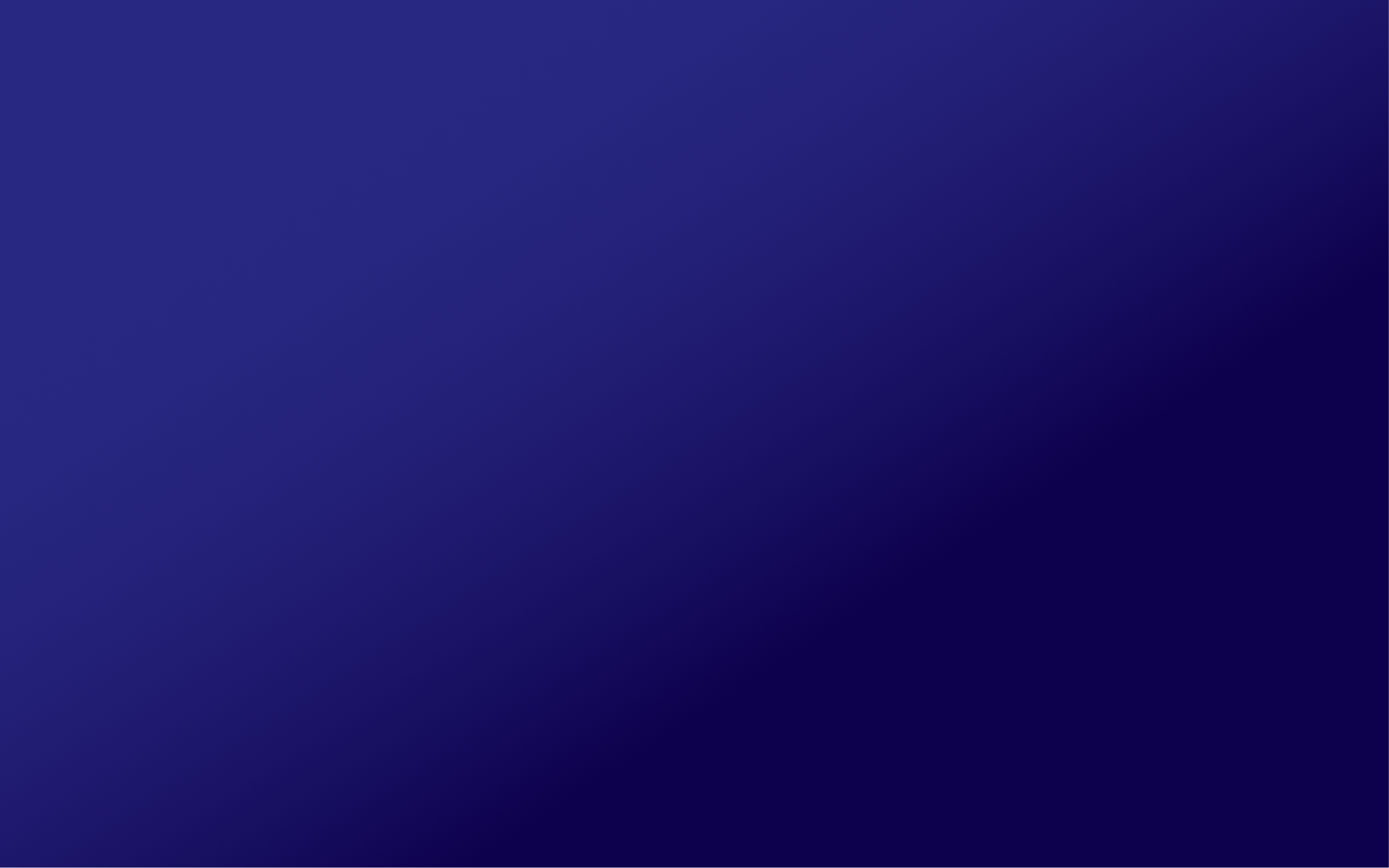 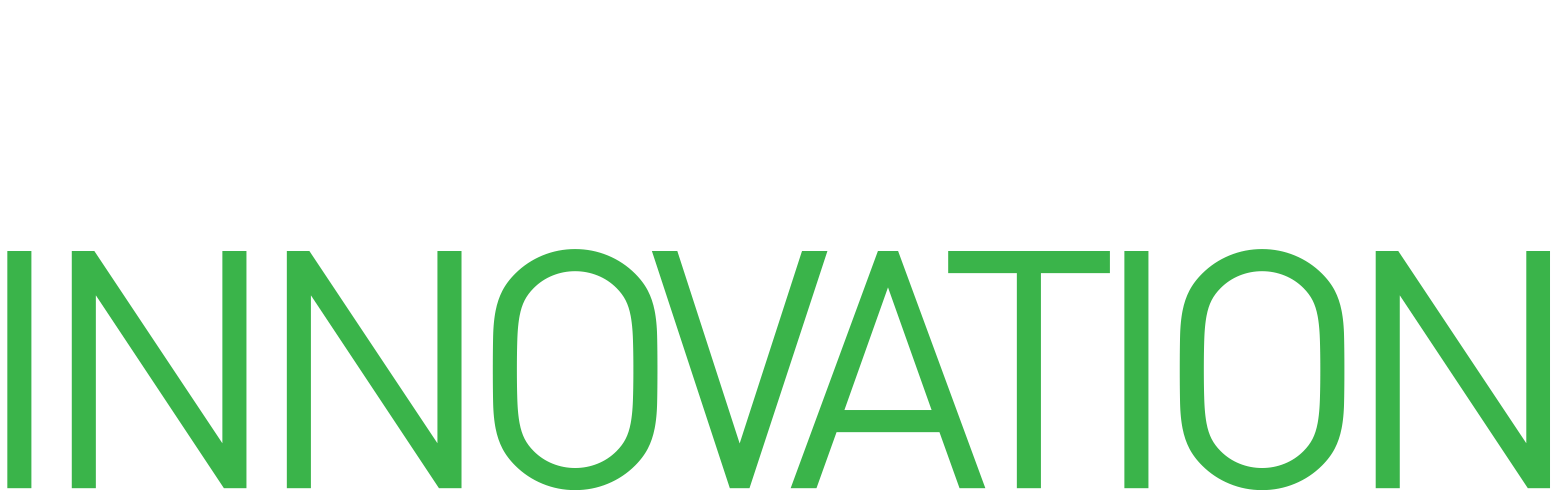 Customer base is a key challenge
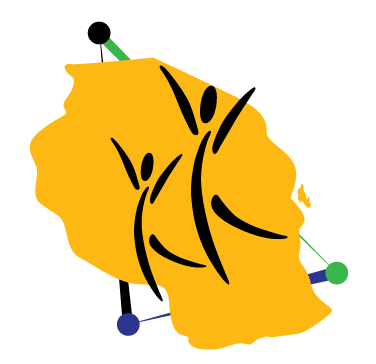 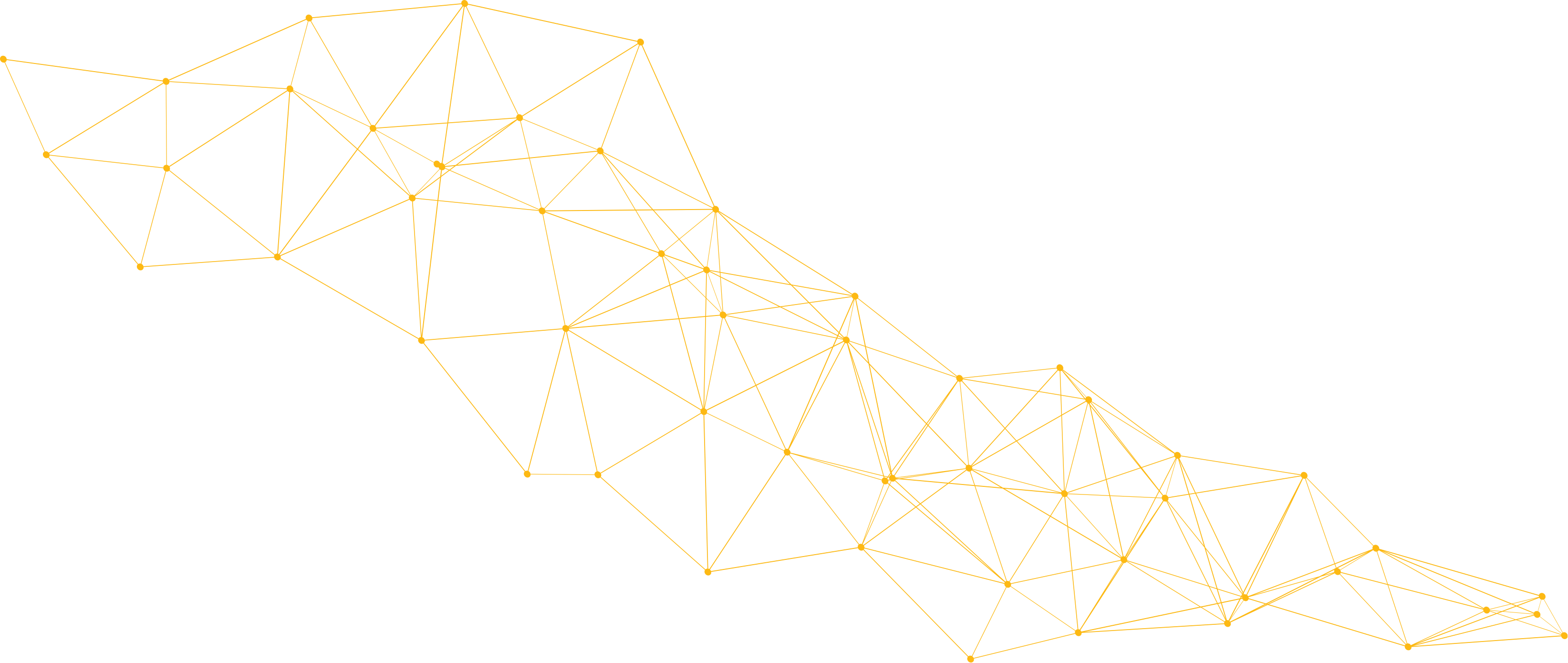 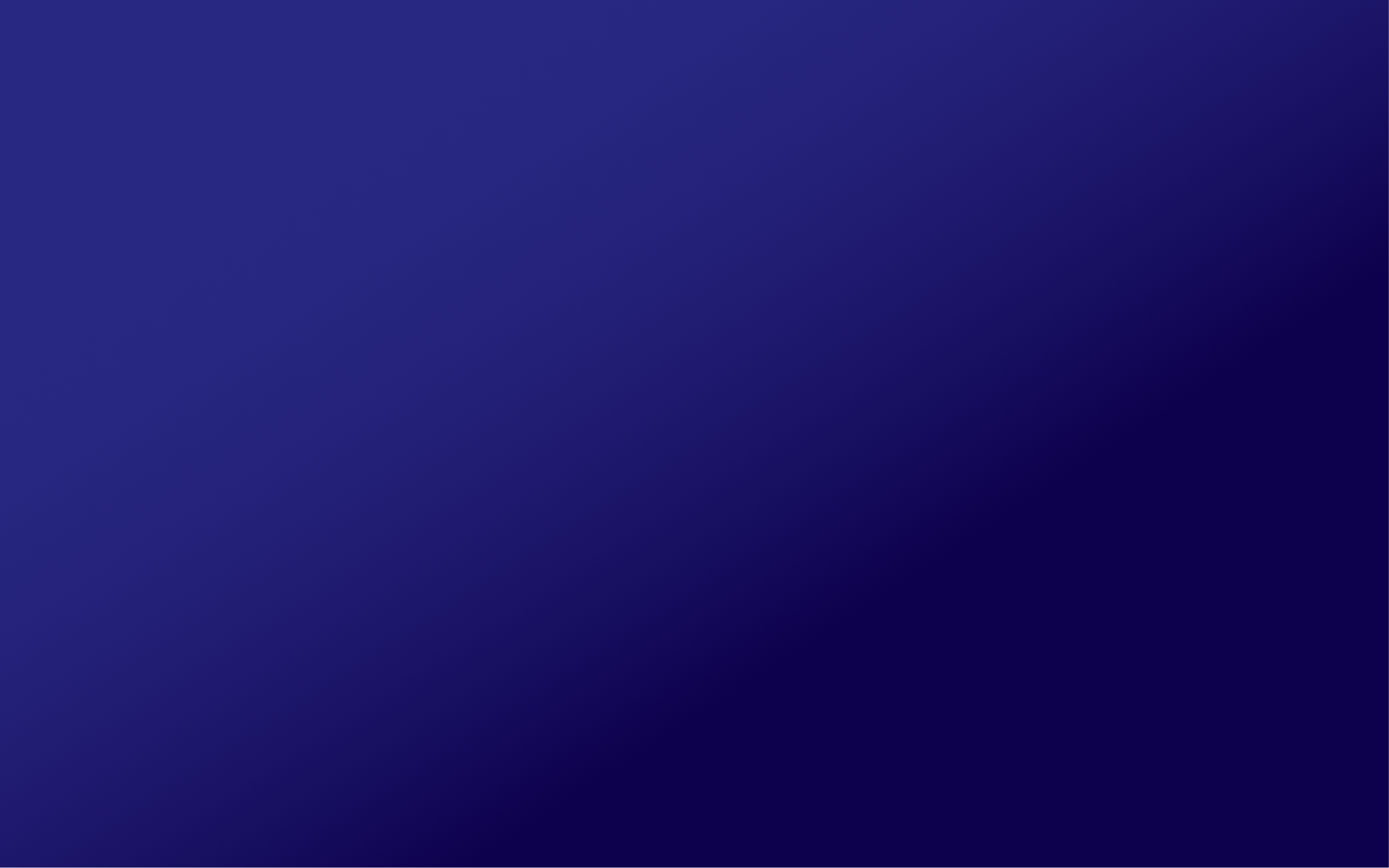 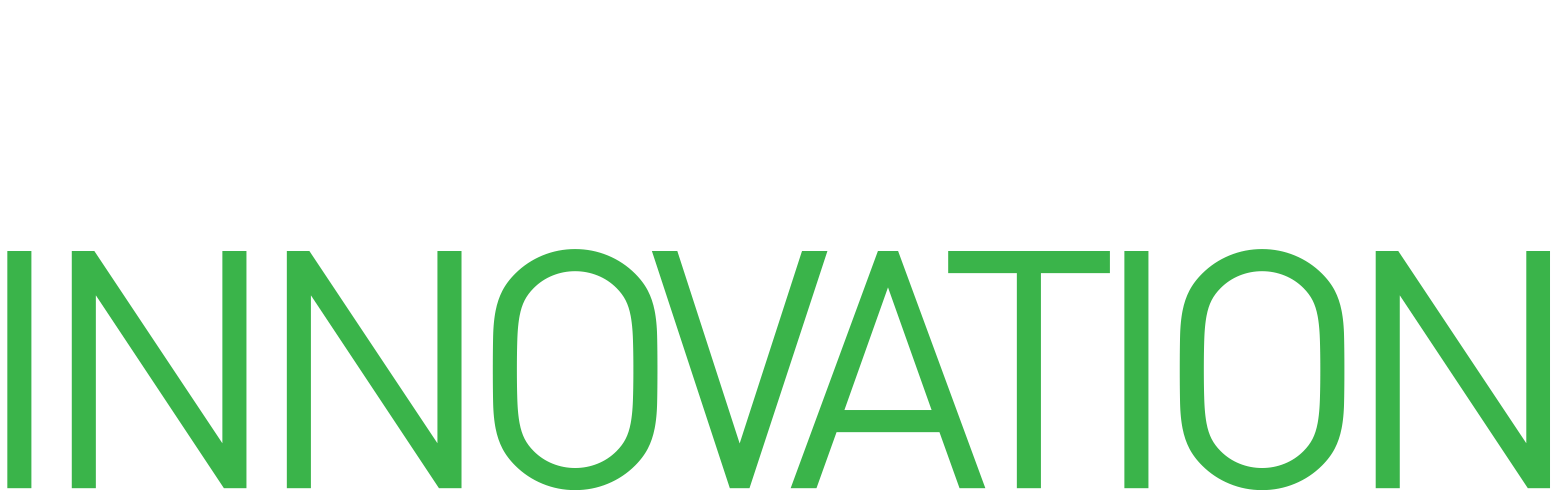